Peacock
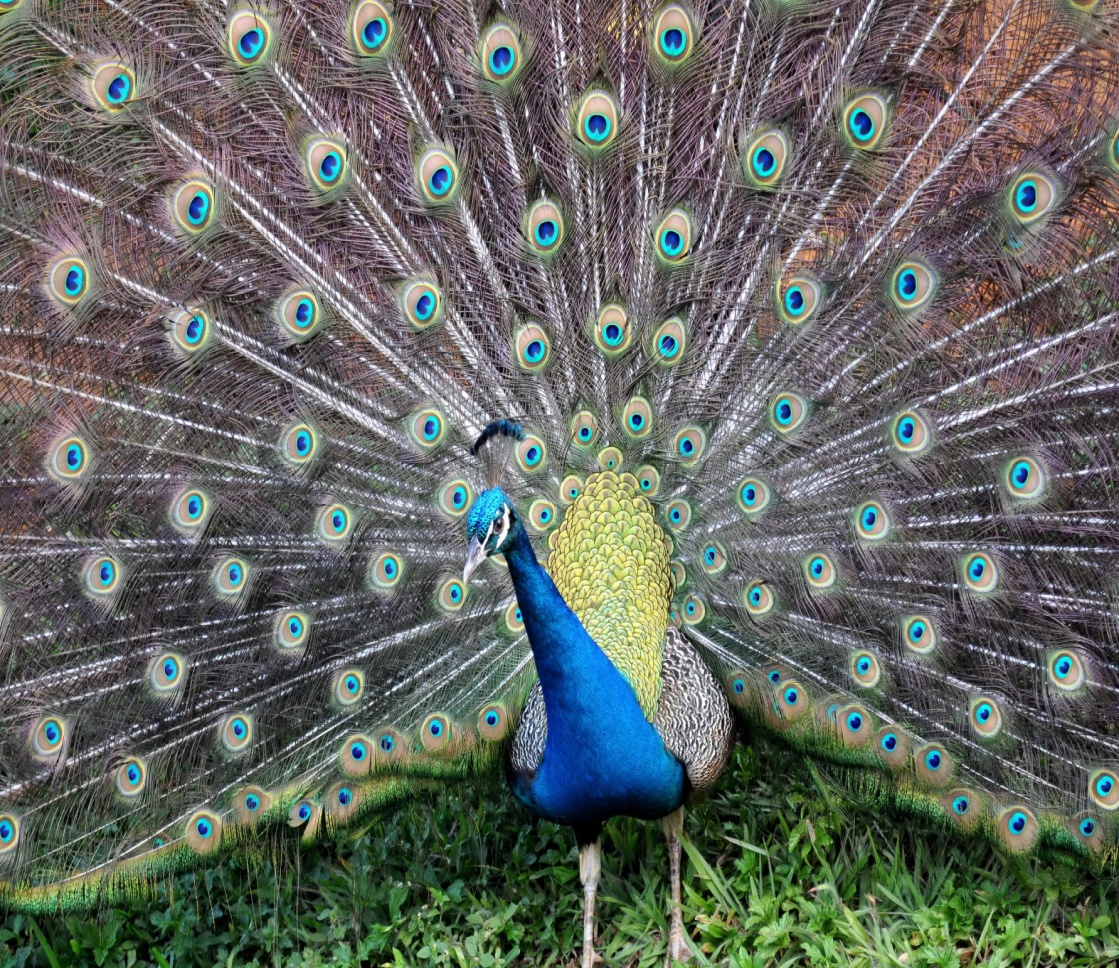 Breanna
Where found
South Asia
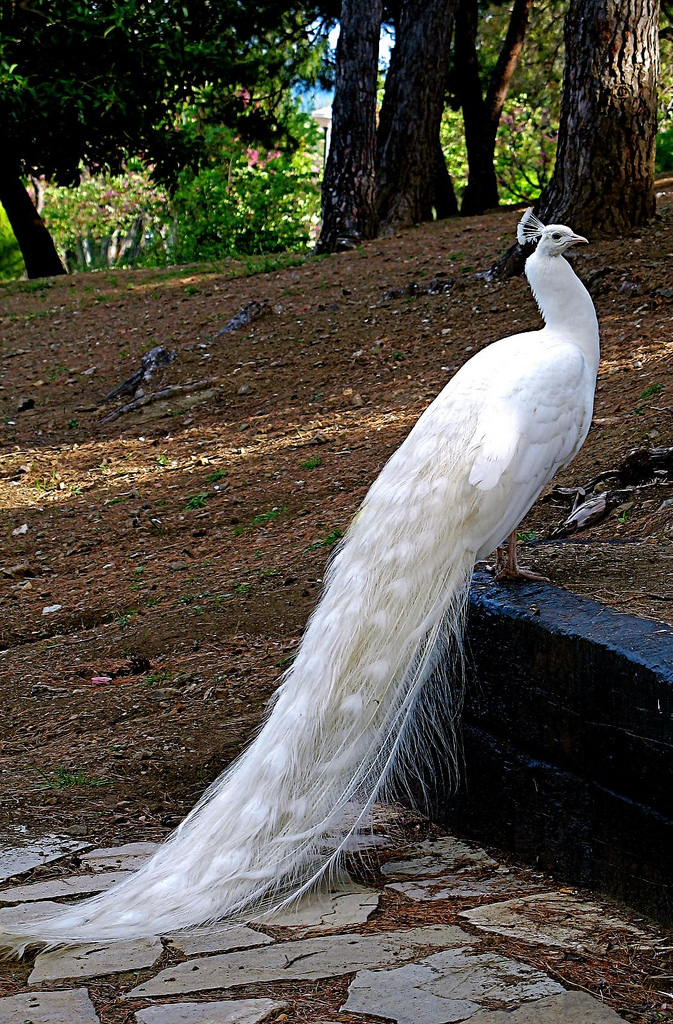 habitat
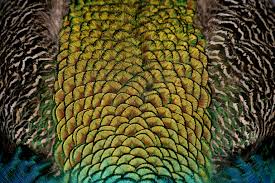 rainforest
predators
People snakes and tigers
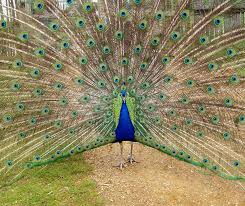 lifespan
About 20 years
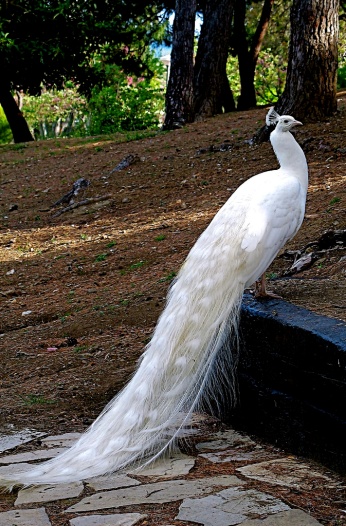 food
snails, frog, grains, and grasses
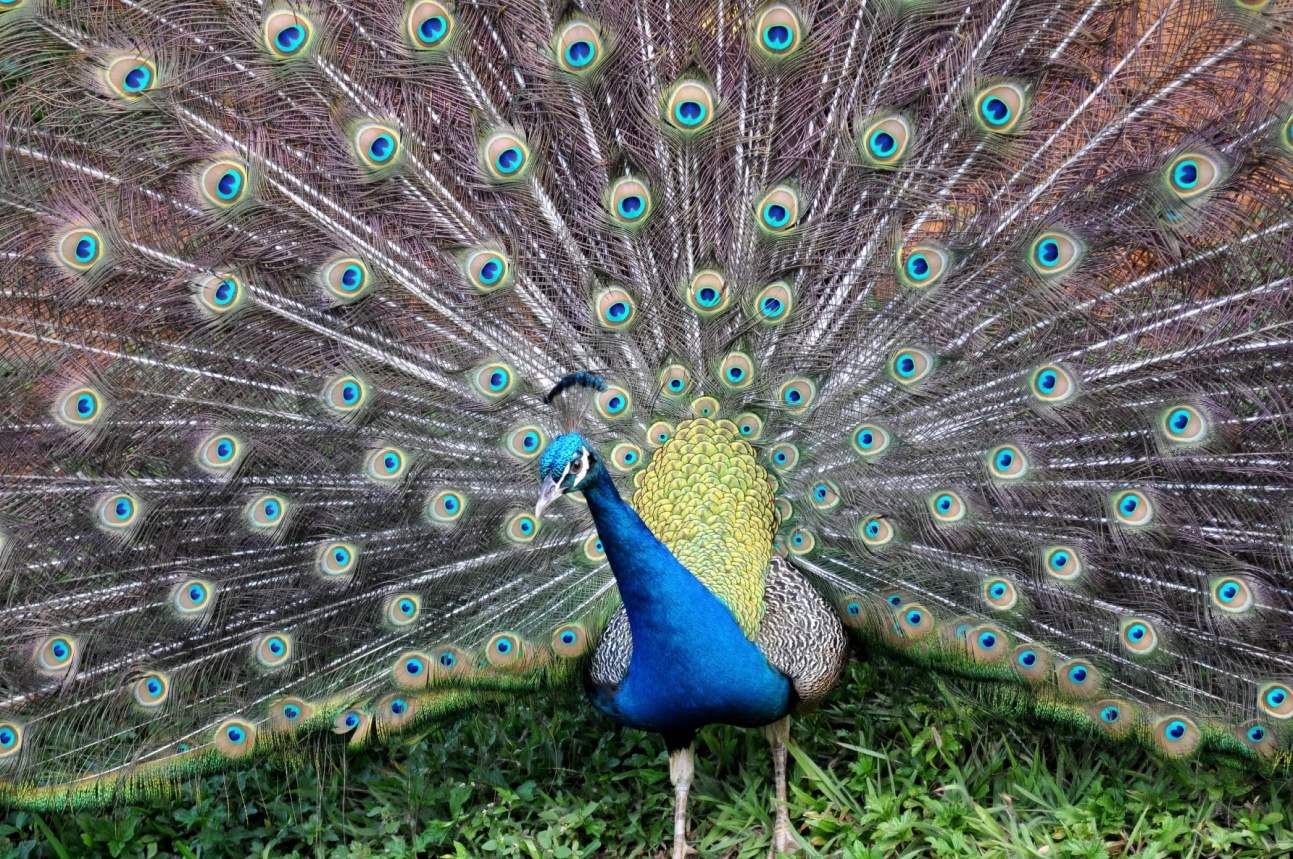 weight& & length & height
8 to 13 pounds  4 to 6 kilograms
4 to 6 feet 1.2 meters wings spread
4 feet 1.2 meters
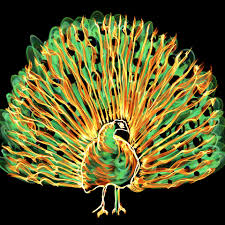 Number of newborn
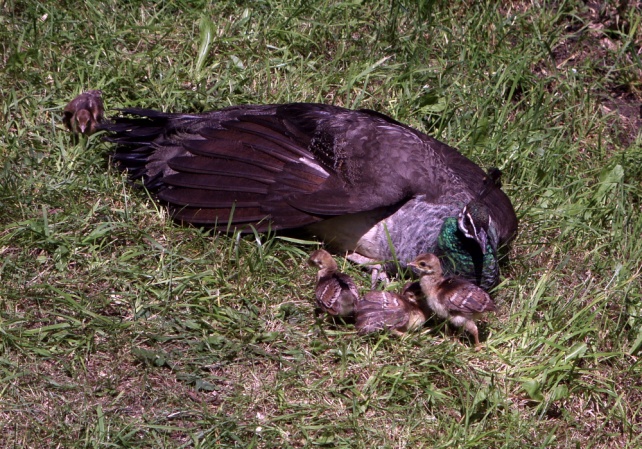 3 to 8
Name of group
Party,bevy
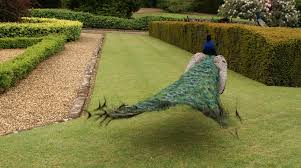 Size of group
One male usually form a group with 2 to 5 females
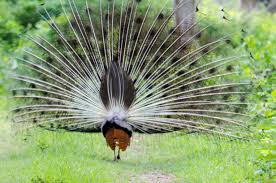 Conservation statis
Least concern
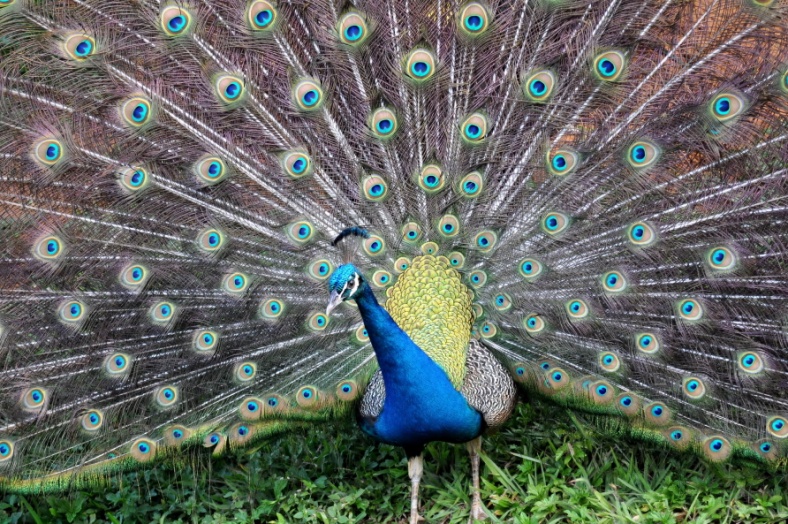 Scientific name
It is named Pavocristatus
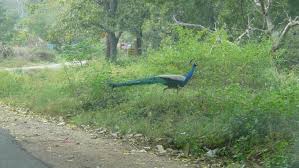 Interesting fun fact
Only  males have brightly colored tail feathers  
They use their feathers  to attract females
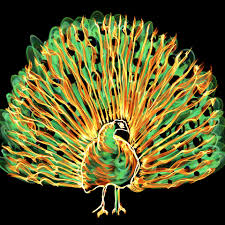